健康科普大课堂系列讲座 冠心病的饮食与运动指导
武汉大学人民医院  
徐  进
[Speaker Notes: 大家下午好，很高兴与大家一起相聚在爱心大课堂。我叫徐进，来自心血管内科二病区。我们科室的爱心大课堂系列讲座开办已经有好多年了，今天我和大家一起探讨学习的题目是“冠心病的运动与饮食”。要说到“冠心病的运动与饮食”，我们首先得要了解什么是“冠心病”，心对于我们大家来说都不陌生，首先让大家我认识一下我们的心脏]
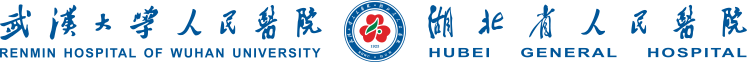 他们都因为冠心病而离开……
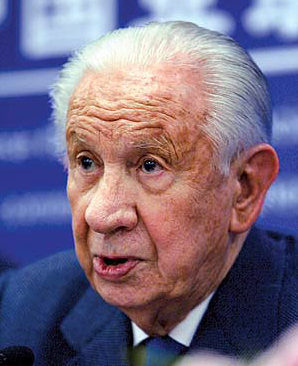 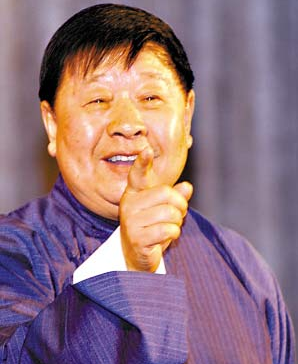 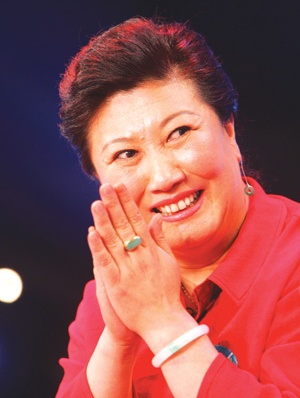 前国际奥委会主席
  萨马·兰奇先生
相声大师马季先生
小品演员高秀敏女士
[Speaker Notes: 冠心病平时并不会给患者带来极大的不舒服，但是一旦发病了就会让人猝不及防。如果是救治不及时，很可能会丧失生命。因此对于冠心病，大家应该多多了解，有效的预防。]
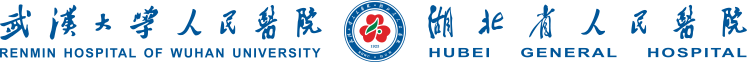 冠心病是人类的“第一杀手”
我国每年有260万人死于心血管疾病
每12秒就有1人被心血管疾病夺去生命
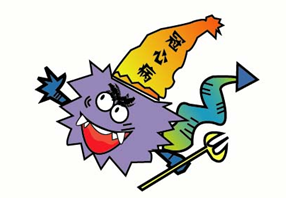 [Speaker Notes: 心血管疾病是严重威胁人类健康的疾病之一，如何面对如此强大的“敌人”呢？]
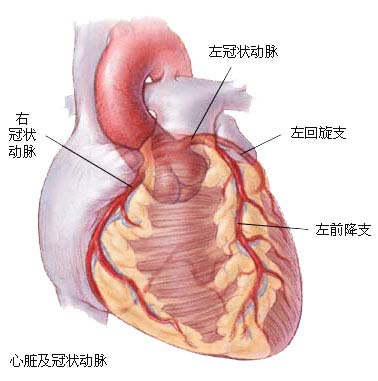 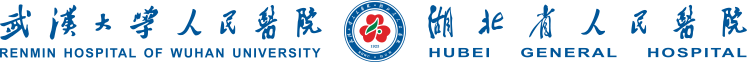 什么是冠状动脉
左冠状动脉
右冠状动脉
心脏=人体强而有力的泵
冠状动脉=心脏的氧气和养料的输送通路
[Speaker Notes: 冠状动脉走行在心脏表面，环绕心脏分布，是负责向心脏供血供氧的最主要通路。正常冠状动脉主要有两大分支，即左冠状动脉和右冠状动脉，不同分支供应心脏不同部位心肌氧气和养料。]
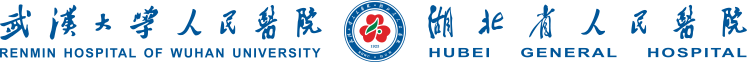 什么是冠心病
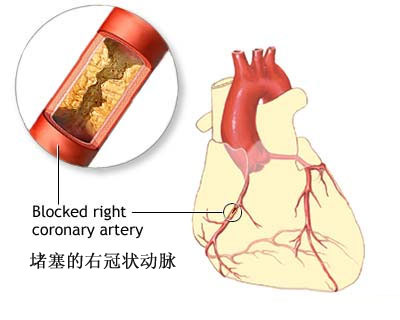 狭窄的管腔
冠状动脉粥样硬化性心脏病的简称
冠心病是指冠状动脉发生了不同程度的狭窄，引起
心肌的供血不足导致缺血、缺氧，甚至坏死的疾病
[Speaker Notes: 冠心病就是冠状动脉粥样硬化性心脏病的简称。当脂质和其他物质附着于血管壁上，导致冠状动脉管腔出现，进而引起心肌的供血不足就会引起冠心病，其典型症状有胸闷、胸痛，严重时甚至可引起猝死。]
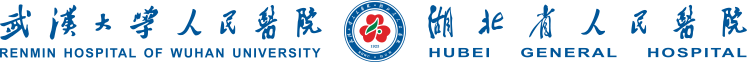 冠心病的类型与症状
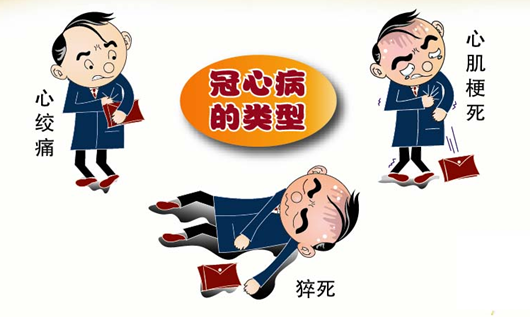 [Speaker Notes: 冠心病主要分为心绞痛、心肌梗死和猝死三种类型]
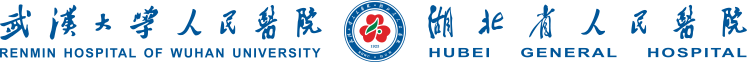 冠心病的类型与症状
心绞痛
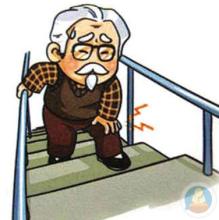 常由体力劳动或情绪激动（如愤怒、焦急、过度兴奋）所诱发
临床表现：胸痛、胸闷、心前区压迫感，持续时间短，约3-5分钟，是冠心病比较轻的类型
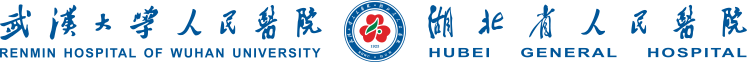 冠心病的类型与症状
心肌梗死
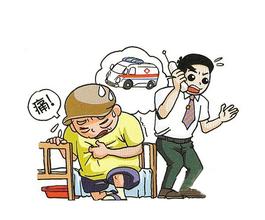 120
临床也表现为胸痛，与心绞痛相比，疼痛更剧烈，并伴有出汗、恐惧感、濒死感，持续时间长，可达数小时或数天！
[Speaker Notes: 心肌梗死是冠状动脉急性、持续性缺血缺氧所引起的心肌坏死，它是冠心病较严重的一种类型。一旦当出现以上情况请大家及时就医或拨打120。]
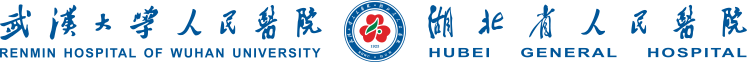 冠心病的类型与症状
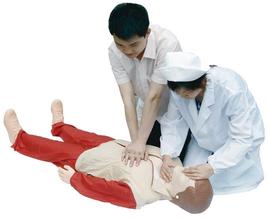 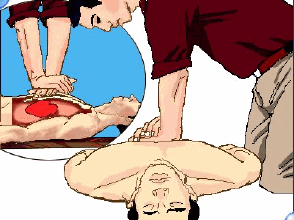 猝 死
是冠心病的急性发作，短时间内，心脏可停止跳动而死亡！
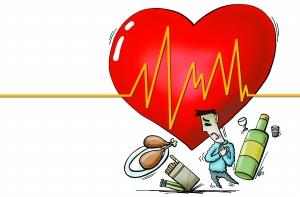 [Speaker Notes: 猝死是冠心病最严重的一种类型。这时必须采取心肺复苏等急救措施，为抢救争取时间。]
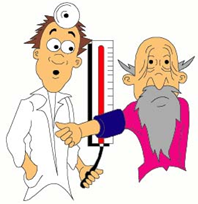 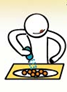 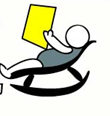 饮食
口味重
糖尿病
缺乏运动
高血压
冠心病的危险因素
可以改变/控制的因素
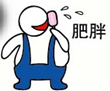 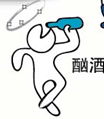 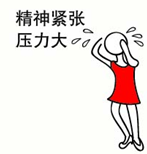 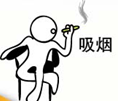 冠心病的危险因素
不能改变的因素
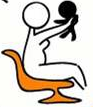 遗传因素
年 龄
性 别
[Speaker Notes: 就是因为这些不同危险因素导致了冠状动脉血管内膜受损，血液中的血小板等在受损处粘附、聚集、融合，形成了动脉粥样硬化的斑块。而动脉粥样硬化斑块堆积在冠状动脉内膜上，使冠脉管腔狭窄甚至闭塞，导致心肌血流量减少、供氧不足，心脏不能正常工作。]
1
2
药物治疗
内 科
 介入治疗
冠心病的治疗
3
外 科
 手术治疗
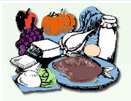 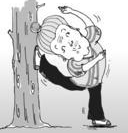 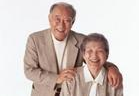 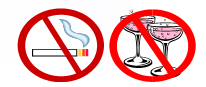 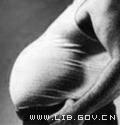 戒烟限酒
注意体重
定期运动
减轻生活压力
健康饮食
冠心病的预防-改变生活方式
[Speaker Notes: 冠心病是一种慢性病，在进行有效规范治疗的同时，我们更要注重预防为主。冠心病预防的首先在于改变我们的生活方式。]
冠心病的饮食指导
冠心病的饮食原则
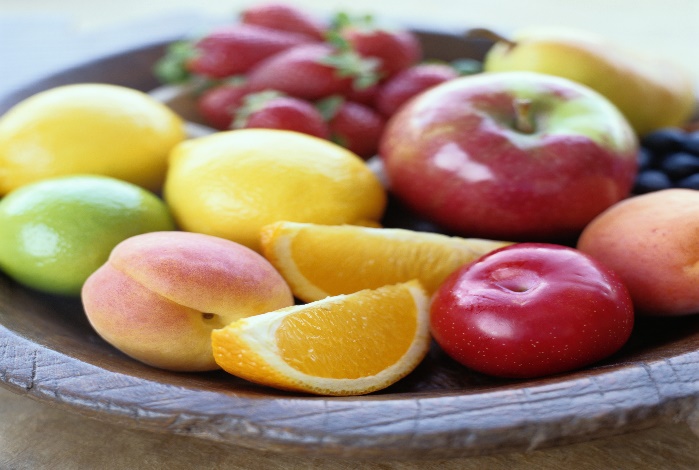 控制总热量
少食多餐 
减少脂肪与胆固醇摄入
适宜的蛋白质含量 
多吃蔬菜、水果
忌吸烟、酗酒
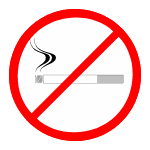 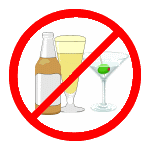 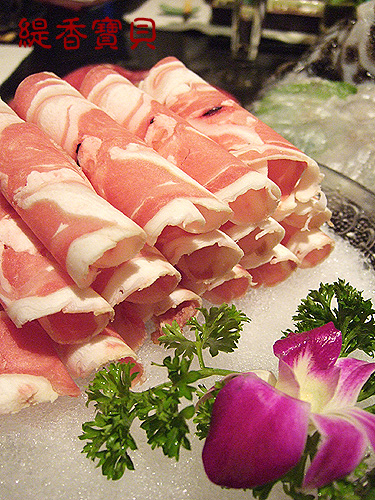 合理饮食
一 每日一盒牛奶

二 每日约250g碳水化合物，约主食6-8两

三 每日三份高蛋白食物
（每份指：瘦肉1两或鸡蛋1个或鱼虾1两等）

四 有粗有细；不甜不咸；三四五顿；七八分饱

五 每日约500g蔬菜水果
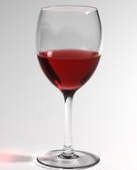 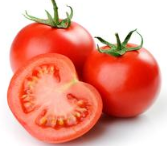 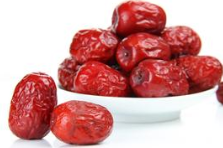 合理饮食
令人振奋+补铁
富含酚类物质，抗氧化，预防心脑血管疾病
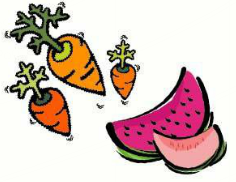 红：红色水果蔬菜+红葡萄酒
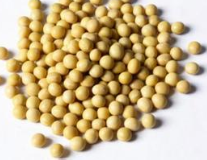 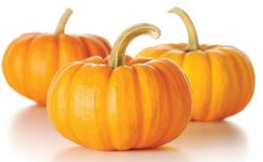 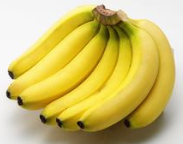 合理饮食
维生素的天然源泉
维生素A能保护胃肠黏膜
维生素D有壮骨强筋之功用
胡萝卜素提高免疫力
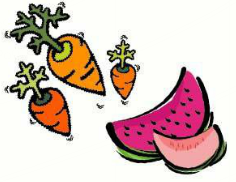 黄：黄色蔬菜水果及谷物
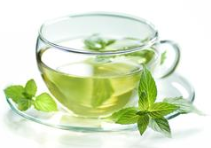 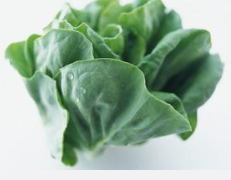 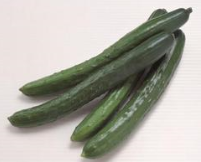 合理饮食
“食不可无绿”
叶绿素抗感染、促进肠道循环
绿茶抗氧化自由基延缓衰老
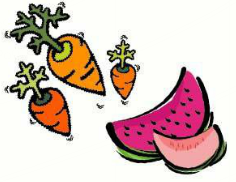 绿：绿茶、绿色的蔬菜瓜果
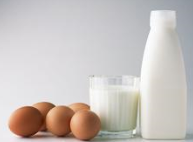 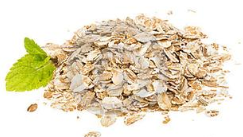 合理饮食
蛋白质和钙的丰富来源
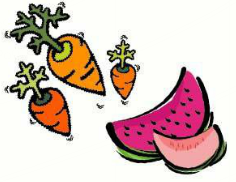 白：牛奶、鸡蛋、燕麦等白色食物
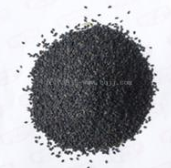 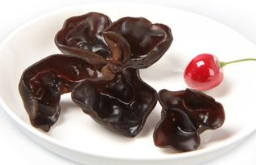 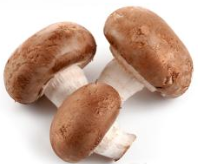 合理饮食
益脾补肝的食品
抗血栓、降血脂
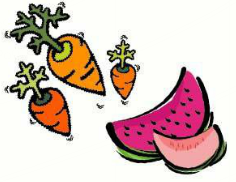 黑：黑木耳、黑豆、香菇等
富含胆固醇的食物
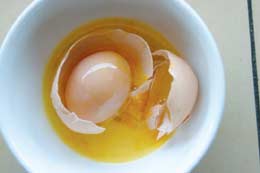 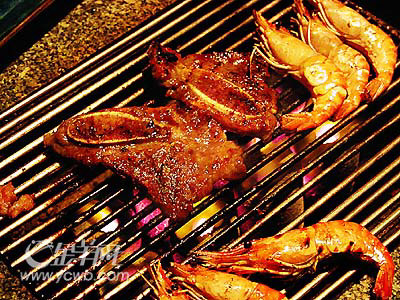 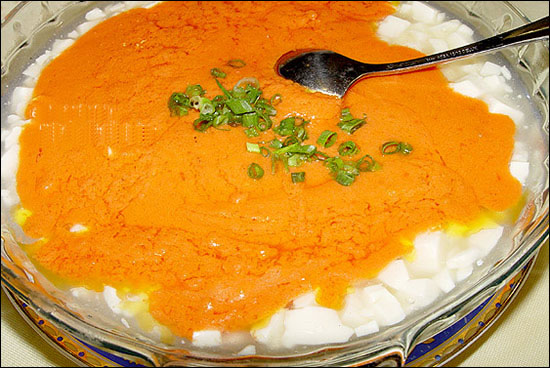 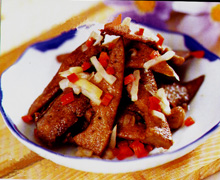 降血脂的食物
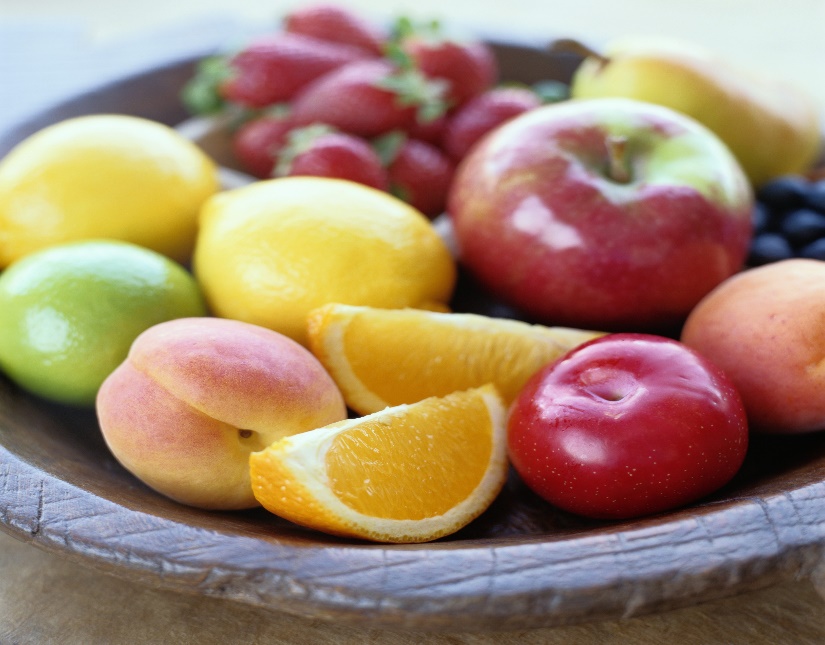 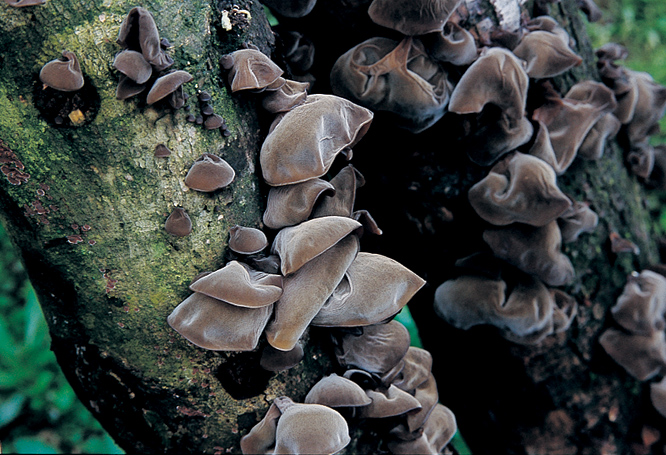 戒烟、限酒，避免辛辣刺激性食物
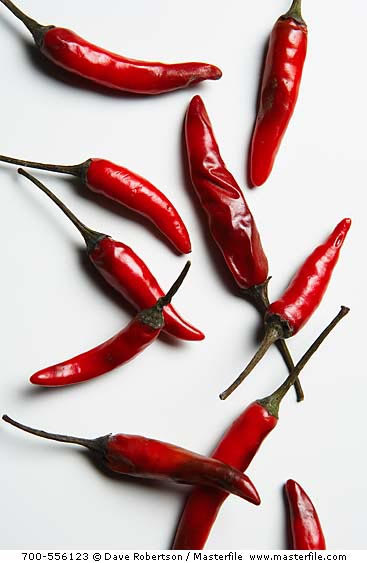 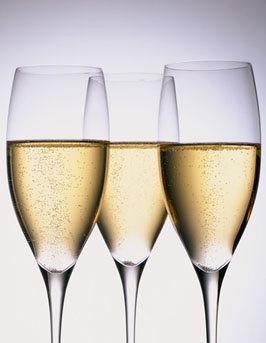 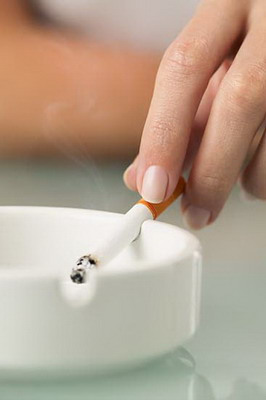 冠心病的运动指导
运动的意义
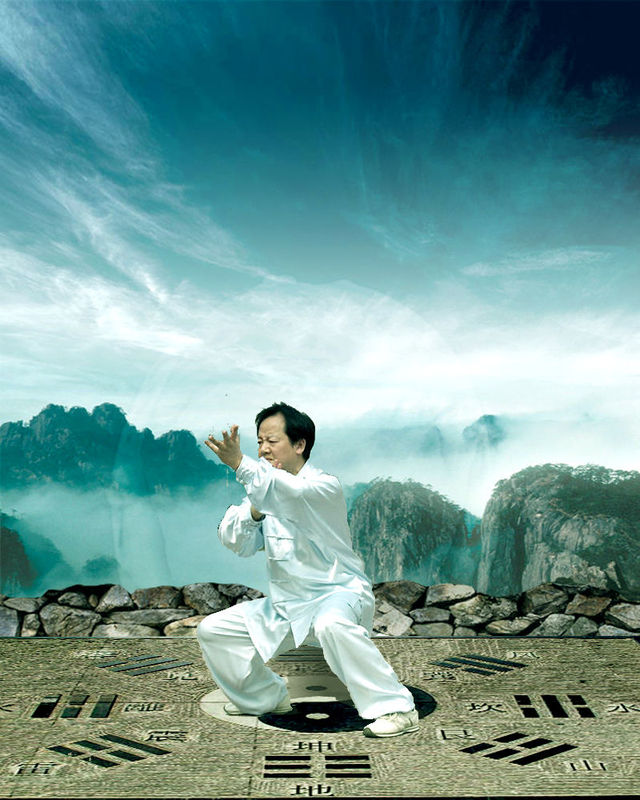 生命在于运动 
长寿者之秘诀
---“动为纲,素经常,
     少烦恼,酒少量。”
误区  
---心脏病患者不宜运动
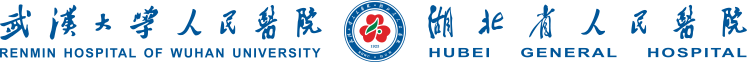 适量运动
开始运动方案前，请咨询你的医生！
[Speaker Notes: 除了要“管住嘴”，另外还有一个“重头戏”，就是要“迈开腿”。
运动有利于控制体重、降血压、升高好胆固醇，是保持心脏健康的“必修课”。
做运动要循序渐进、持之以恒，切忌操之过急。
对于运动类型的选择，可以推荐走路，因为走路简便易行，随时随地可以开展，而且不需要花一分钱，非常经济。正所谓“日行一万步，血管不易堵”。]
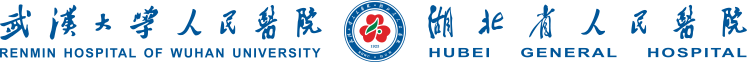 适宜的有氧运动
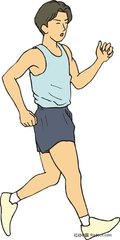 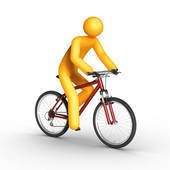 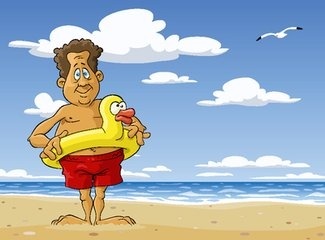 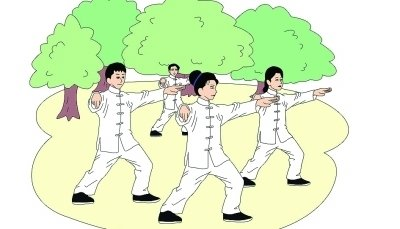 冠心病的运动指导
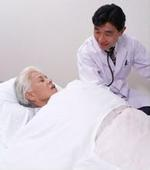 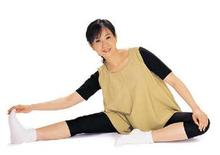 住院期：监护下先轻松活动,床上坐位行关节活动,再在病房或走廊步行,限制性爬楼梯
早期恢复期：出院后2—12周监护下步行,柔软体操,学习健康生活方式,重返社会
后期恢复期：监护下锻炼及控制体重,持续3-6月
终身维持期：不需监护,随访
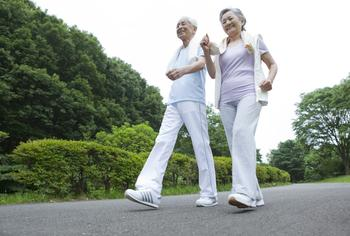 运动时应注意的问题
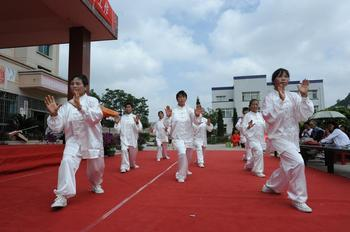 严格掌握适应症和禁忌症
做好准备运动和恢复运动 
严格遵守个别对待原则
运动中出现不适应立即停止
随身携带硝酸甘油等急救药物 
不要进行爆发性或过于剧烈的运动 
饭前、饭后不要立即运动 
体育运动不能完全取代药物治疗 
安全第一
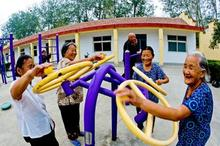 总  结
冠心病是威胁生命的严重疾病
许多危险因素与冠心病的发生有关
不良生活方式
高血脂
高血压
糖尿病.....
全面治疗和纠正危险因素 
健康的饮食
适宜的运动
谢    谢！
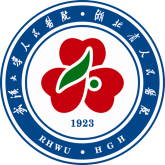 [Speaker Notes: 让我们一起努力吧！医护人员与患者朋友们共同携手，呵护我们的心脏健康！]